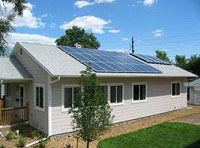 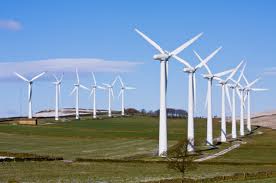 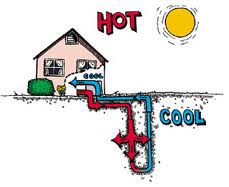 Energy Resources
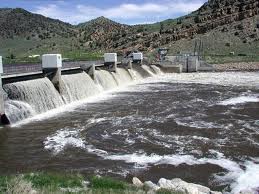 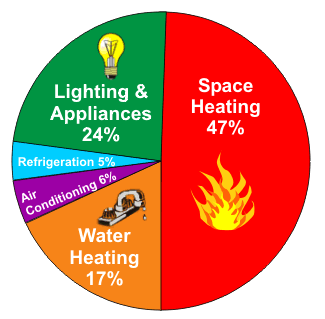 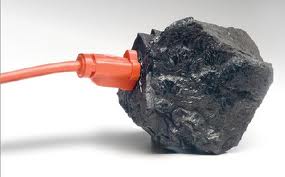 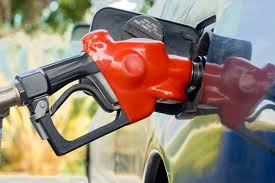 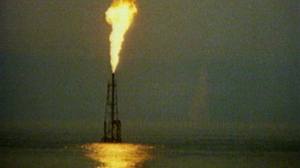 Let’s take a trip to Iceland…
Why are we going to Iceland to study energy?
http://www3.nationalgeographic.com/places/countries/country_iceland.html
Volcanic Valleys
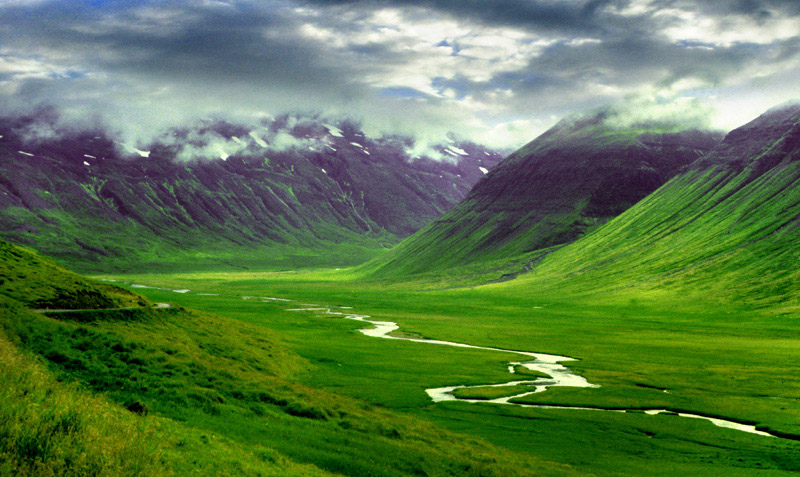 Volcanic Rock Roads
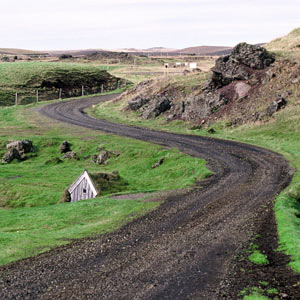 Geothermal Geysers
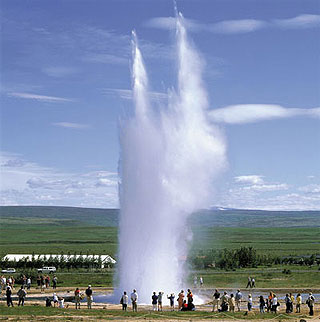 Active Volcanoes
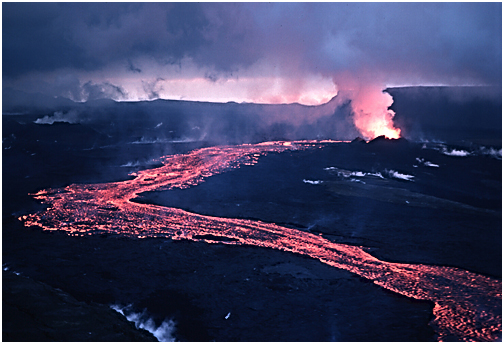 Northern Lights
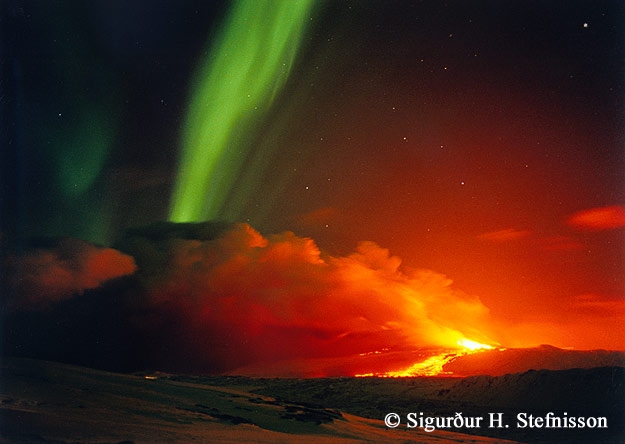 Thermal Springs
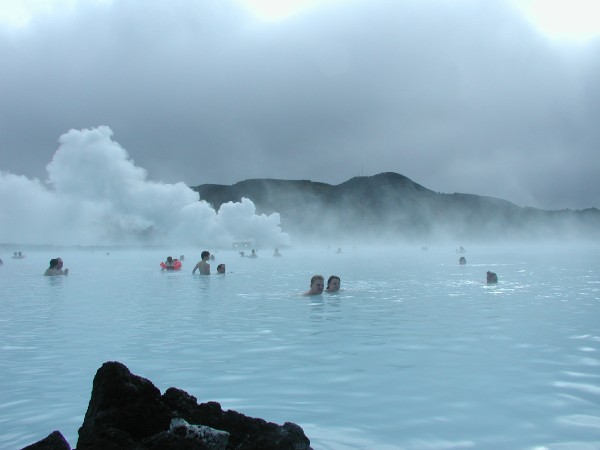 Energy is the ability to do work.Natural Resources are used to create energy for many human needs and wants
2 Types of Energy
Nonrenewable Energy is energy that cannot be
created in our lifetime (think about 100 years).

Examples: nuclear, coal, oil, natural gas

Renewable Energy is energy from sources that
are constantly being formed.

Examples: Wind, Solar, Water (hydro),
Geothermal, Biomass, Hydrogen
Nonrenewable Energy
Most of the energy we use comes from a
group of natural resources called fossil
fuels.

These are the remains of ancient organisms
that have changed into coal, oil, or natural
gas.
Problems with Fossil Fuels
Supply is limited.

2.  Obtaining and using them causes negative impacts on the environment.
Fossil Fuels are used for:
Transportation
Manufacturing
Heating and Cooling buildings
Generating Electricity to run machines and appliances
COAL
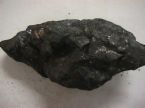 How Coal Forms…from ancient remains of plants millions of years ago
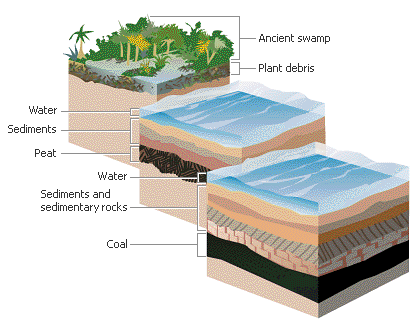 Coal Pros
High grade coal produces more heat and less pollution
Helps recycle carbon
Inexpensive
Needs little refining after mining
Coal Cons
Burning releases pollutants into air
Toxic chemicals can leach into streams near mines
Increase sulfur in air (Acid Rain)
Mining coal removes top layers of soil (Erosion)
Coal Mining occurs mostly in these areas of the United States
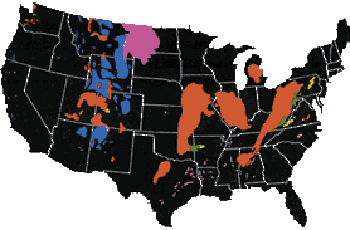 Oil and Petroleum…forms from ancient remains of plants and animals millions of years ago
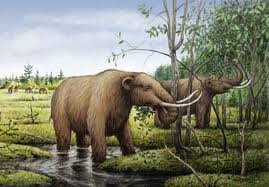 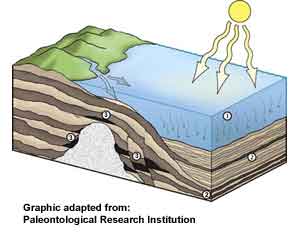 PETROLEUM / OIL
Used for FUEL!
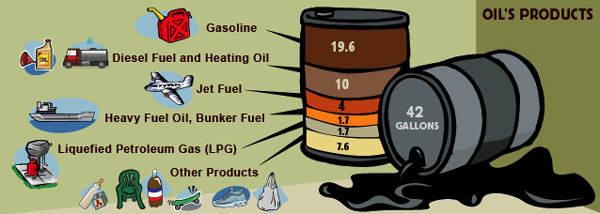 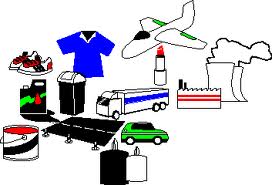 Also creates plastics, clothing, paints
Natural gas…always found with oil
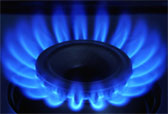 Used for cooking and heating
Refinery…changes oil into… gas, plastics, clothing, etc.
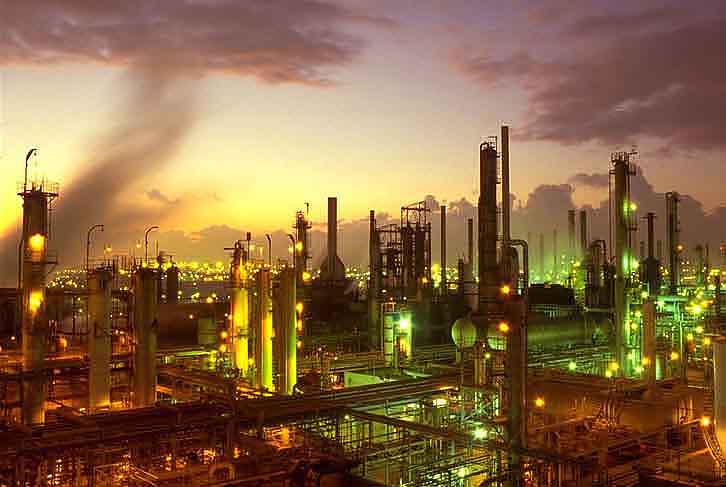 Air Pollution from burning fossil fuels
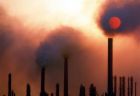 Water polluted with fossil fuels
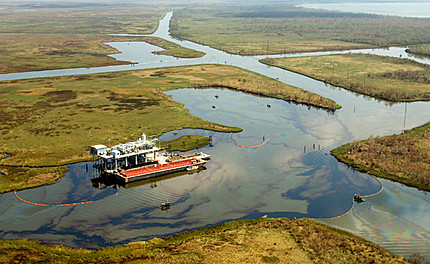 The effects of Acid Rain from burning fossil fuels
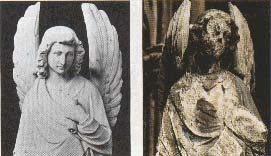 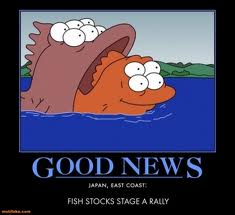 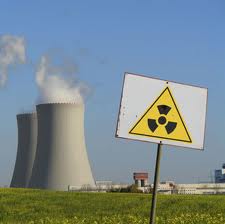 NUCLEAR POWER:  Nuclear fission to create a very concentrated energy source with little air pollution
Nuclear Pros
1. Very Concentrated Energy Source
2. No air pollution
3. Releases less radioactivity than coal fired
    plants
4. Good for countries with limited fossil fuel
Nuclear Cons
1. Building and maintaining a safe reactor is  
    Expensive
2. Radioactive Waste storage
3. Safety concerns from Radiation leaks
4. Mining of uranium
Renewable Energy:
constantly being formed
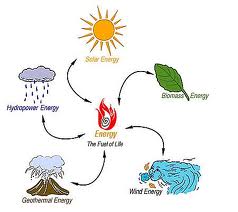 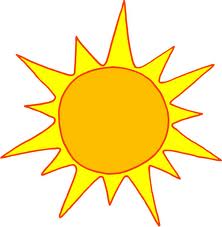 SOLAR ENERGY
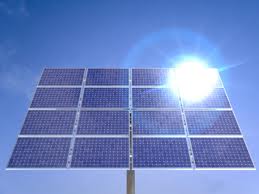 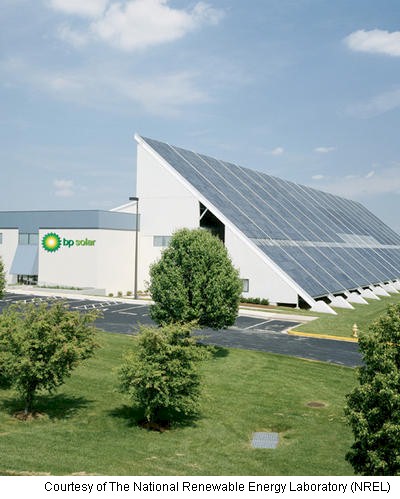 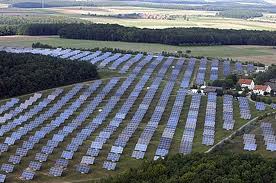 Solar Pros
Excellent for heating water
Less expensive
Great for developing countries
No Pollution
Available in most parts of the world
Solar Cons
Winter sunshine less common in some areas
Inefficient
Freezing damages panels
Can’t operate on rainy days
Needs lots of space
HYDROELECTRIC POWER
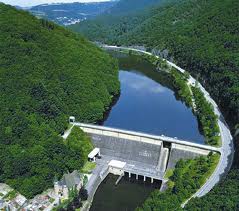 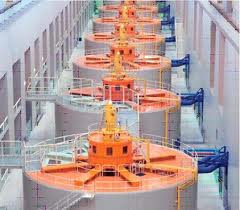 Hydro Pros
Inexpensive to run
No air pollution
Last longer than fossil fuels
Dams can be used for
Flood control
Drinking water
Recreation
Hydro Cons
Expensive to build
Dams block river flow
Ecosystem below dam is disrupted
Prevents fish from swimming up stream
If dam breaks, flooding can destroy towns
Need lots of space
Fish Ladder
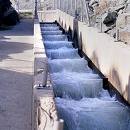 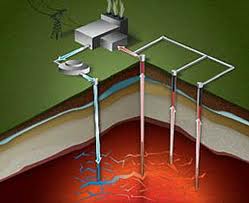 Geothermal Energy
Almost all of Iceland's
electricity and heating come from geothermal power plants.
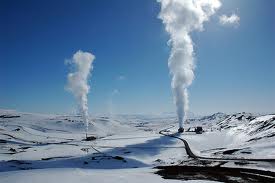 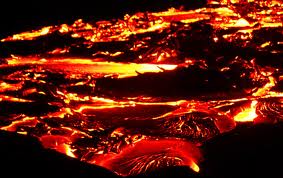 Geothermal Pros
Less pollution

2. Less expensive to maintain
Geothermal Cons
1. Not everywhere

2. Expensive to build
Wind Energy…Fastest Growing Energy Source for Electricity in the World!
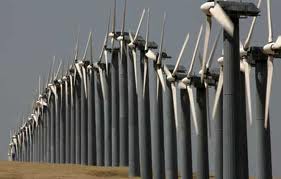 Wind Farms
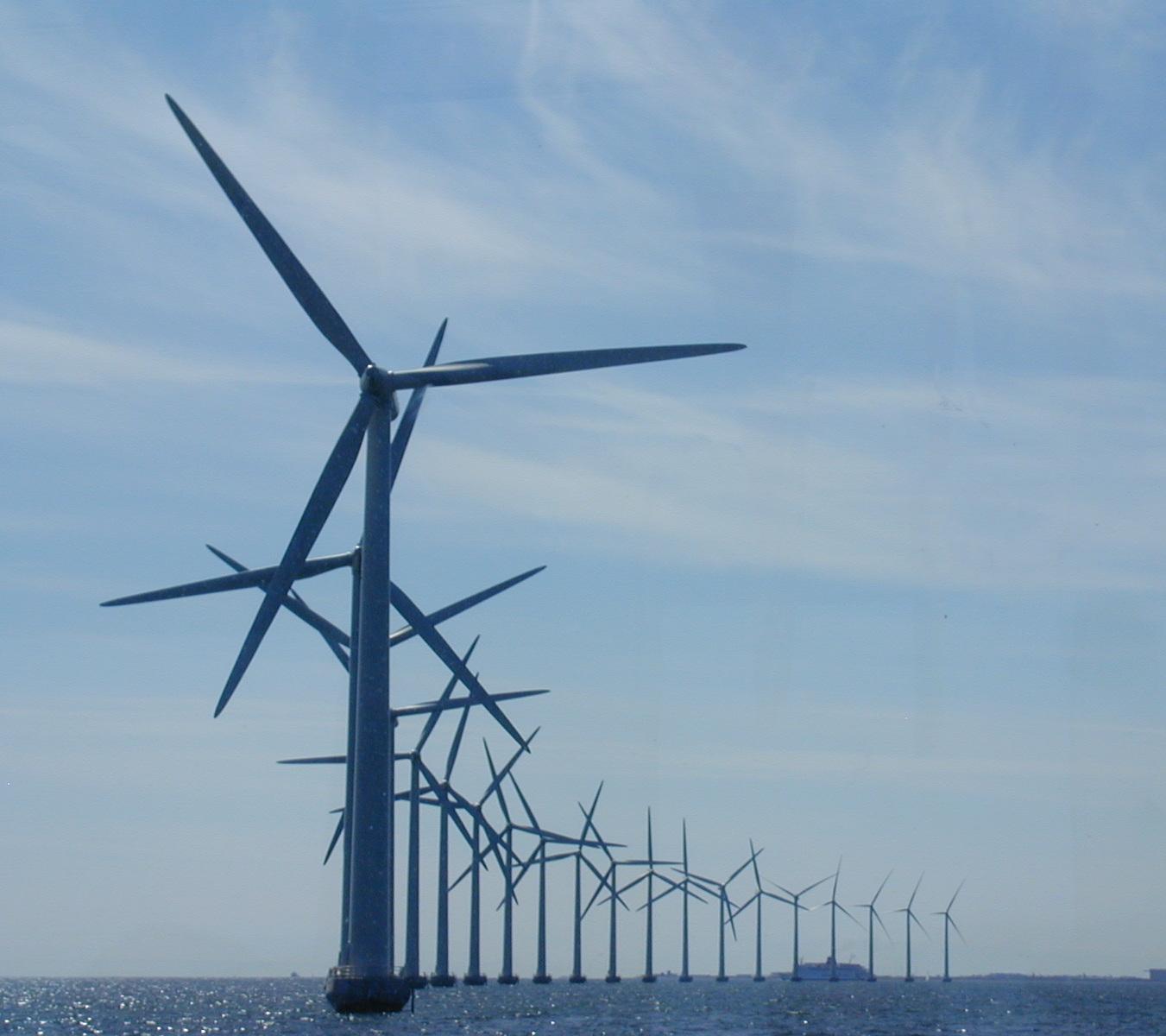 Wind Pros
1. Abundant
	2. Cost effective
Wind Cons
1. Transporting electricity from rural
       areas where it is generated to urban
       centers where it is needed is difficult

2. Ecosystem disruptions for birds

3. Noisy
Biomass is…natural resources!
Biomass is any non-fossil type of natural
   resource that can be burned for energy.
Examples:
  1. trees, 
  2. crops
  3. municipal solid waste (trash)
  4. animal wastes,
Sources of biomass energy
wood 
woodchips 
paper 
trash
corn 
sugar cane 
canola 
sunflower 
soybeans 
grains 
animal waste 
sewage 
food scraps 
hemp 
straw
vegetable oil 
algae
Biomass Pros
Available to developing countries
Waste from cows can be burned
Can be used to make ethanol for cars
Less air pollution than fossil fuels
Biomass Cons
Increases Acid Rain
More Carbon Dioxide
Deforestation = Habitat Loss
Growing corn for fuel instead of food